Figures in Chapter 1: Approach and scope

From “ Understanding Vision: theory, models, and data”, by Li Zhaoping, published by Oxford University Press, 2014
Figure from "Understanding Vision: theory, models, and data", by Li Zhaoping, Oxford University Press, 2014
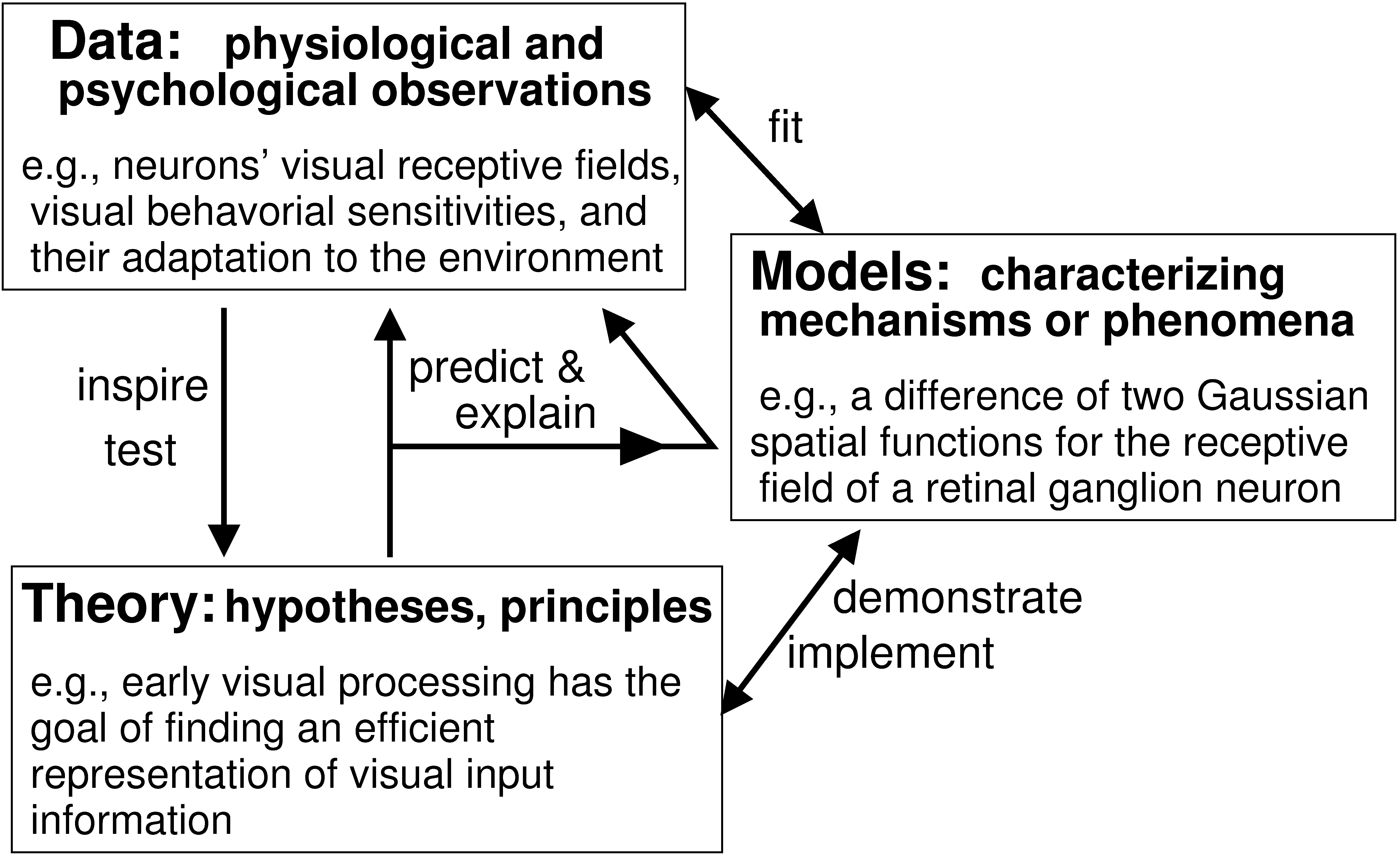 Figure from "Understanding Vision: theory, models, and data", by Li Zhaoping, Oxford University Press, 2014
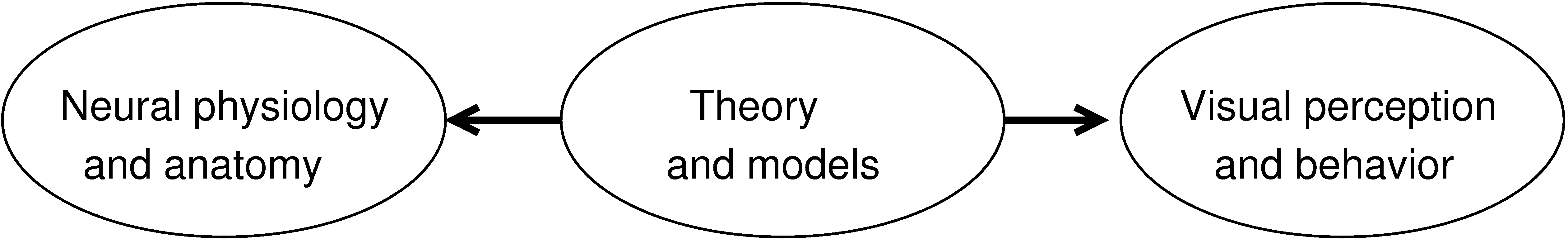 Figure from "Understanding Vision: theory, models, and data", by Li Zhaoping, Oxford University Press, 2014
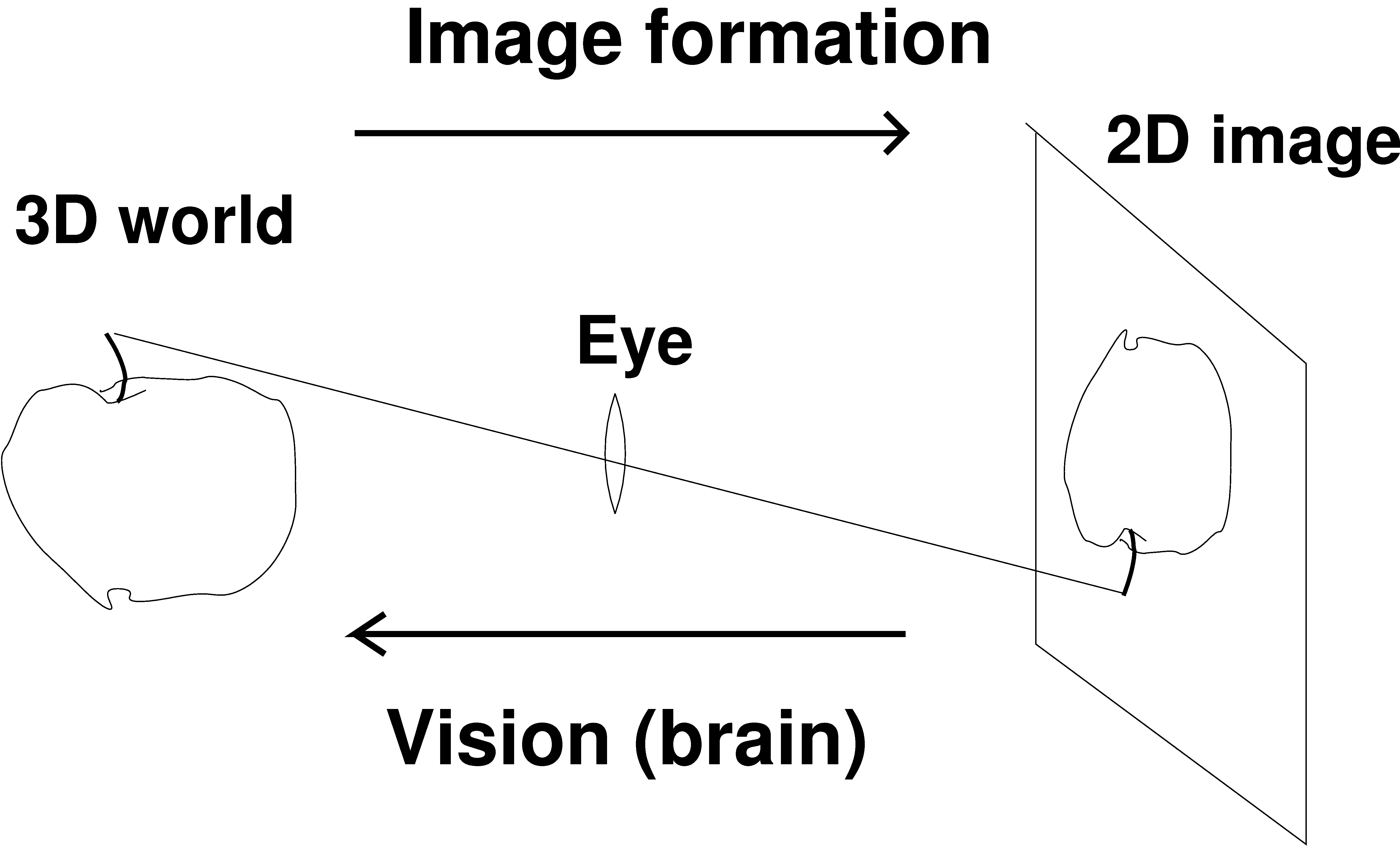 Figure from "Understanding Vision: theory, models, and data", by Li Zhaoping, Oxford University Press, 2014
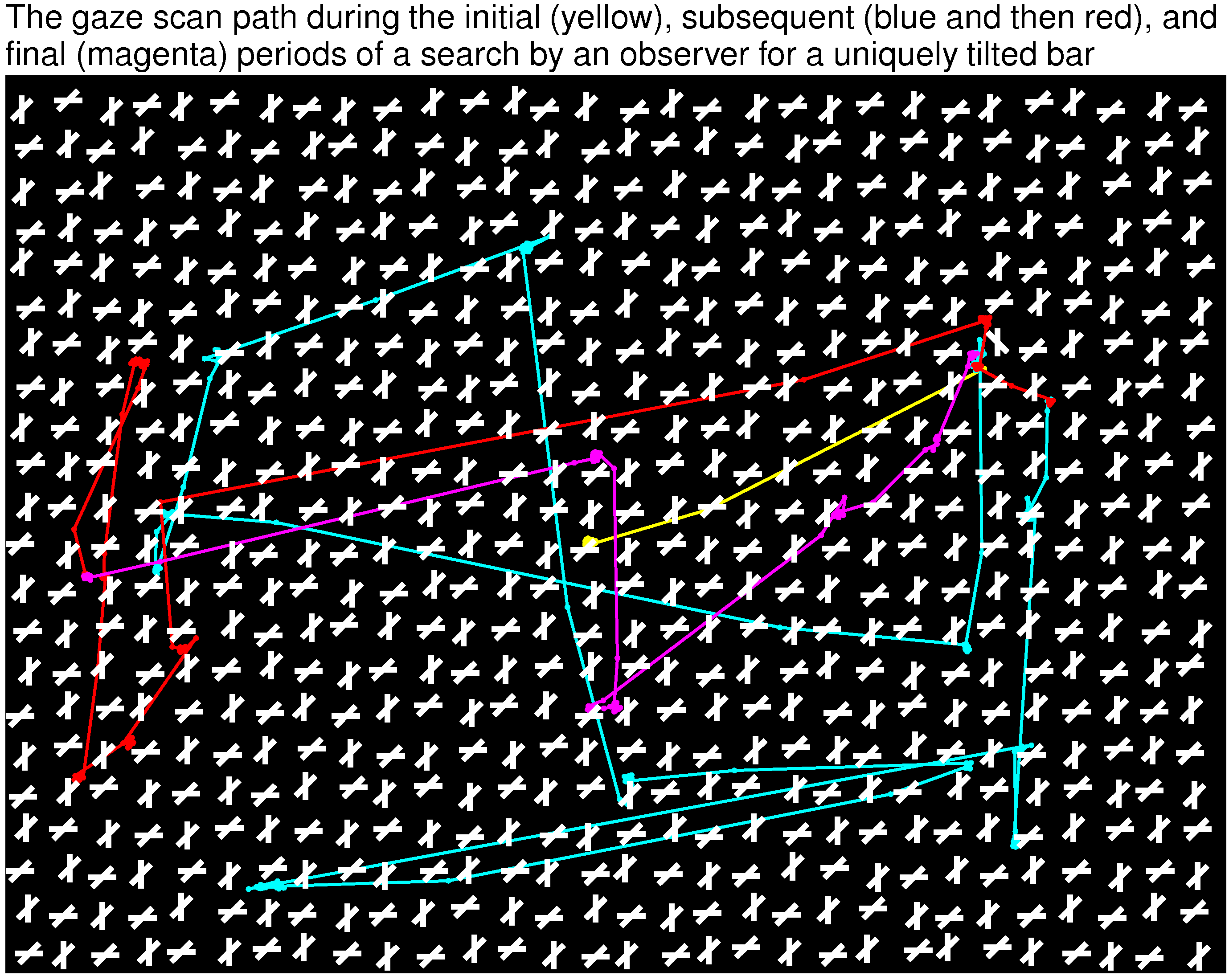 Figure from "Understanding Vision: theory, models, and data", by Li Zhaoping, Oxford University Press, 2014
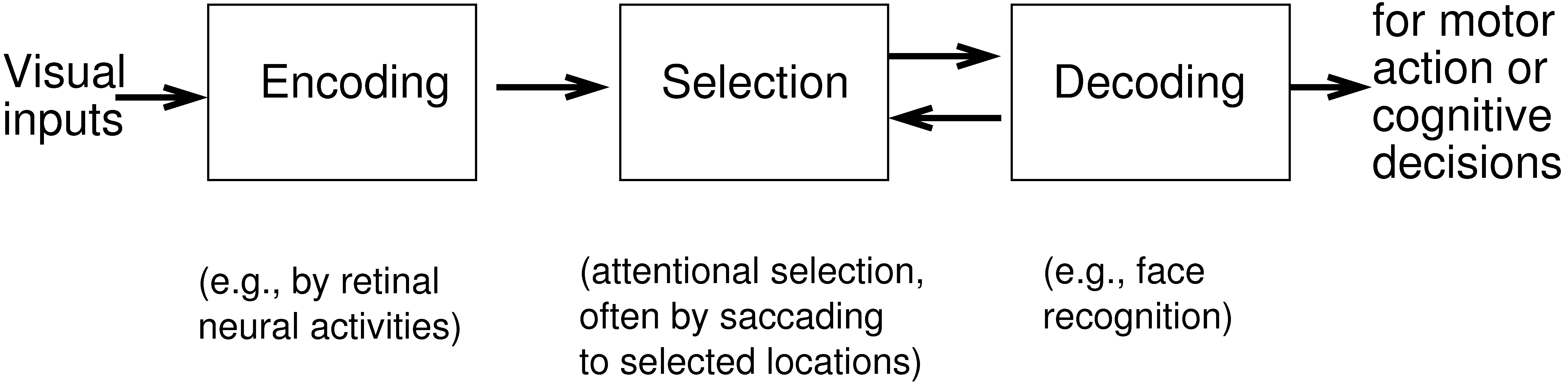 Figure from "Understanding Vision: theory, models, and data", by Li Zhaoping, Oxford University Press, 2014
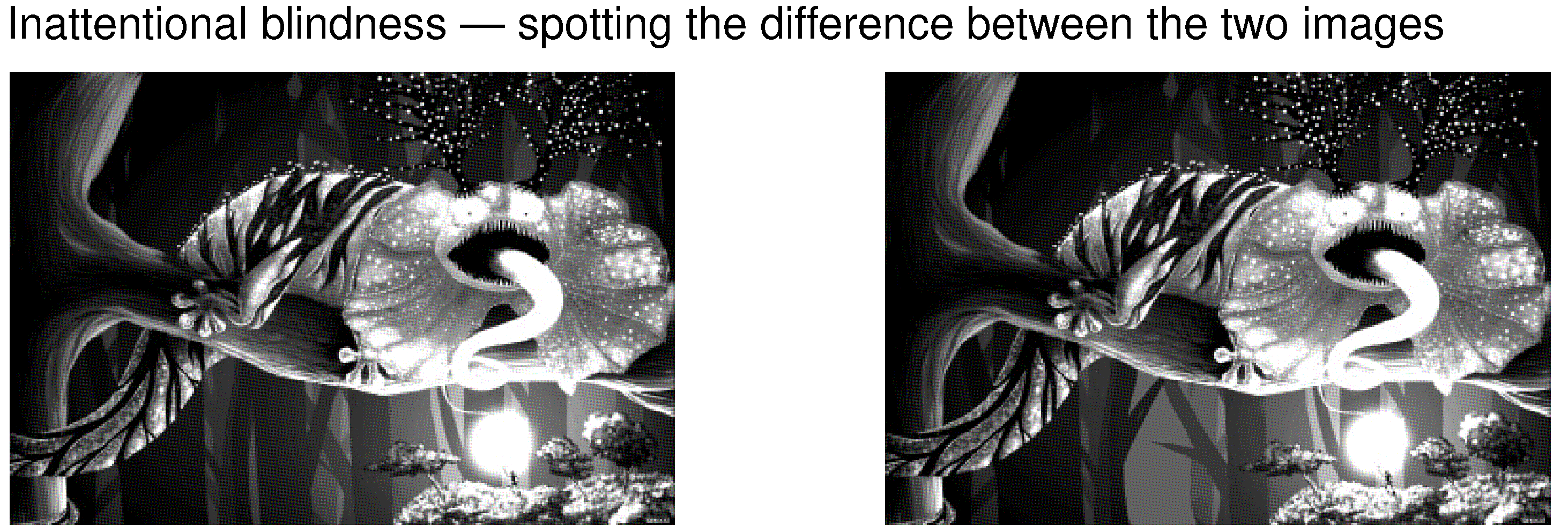 Figure from "Understanding Vision: theory, models, and data", by Li Zhaoping, Oxford University Press, 2014
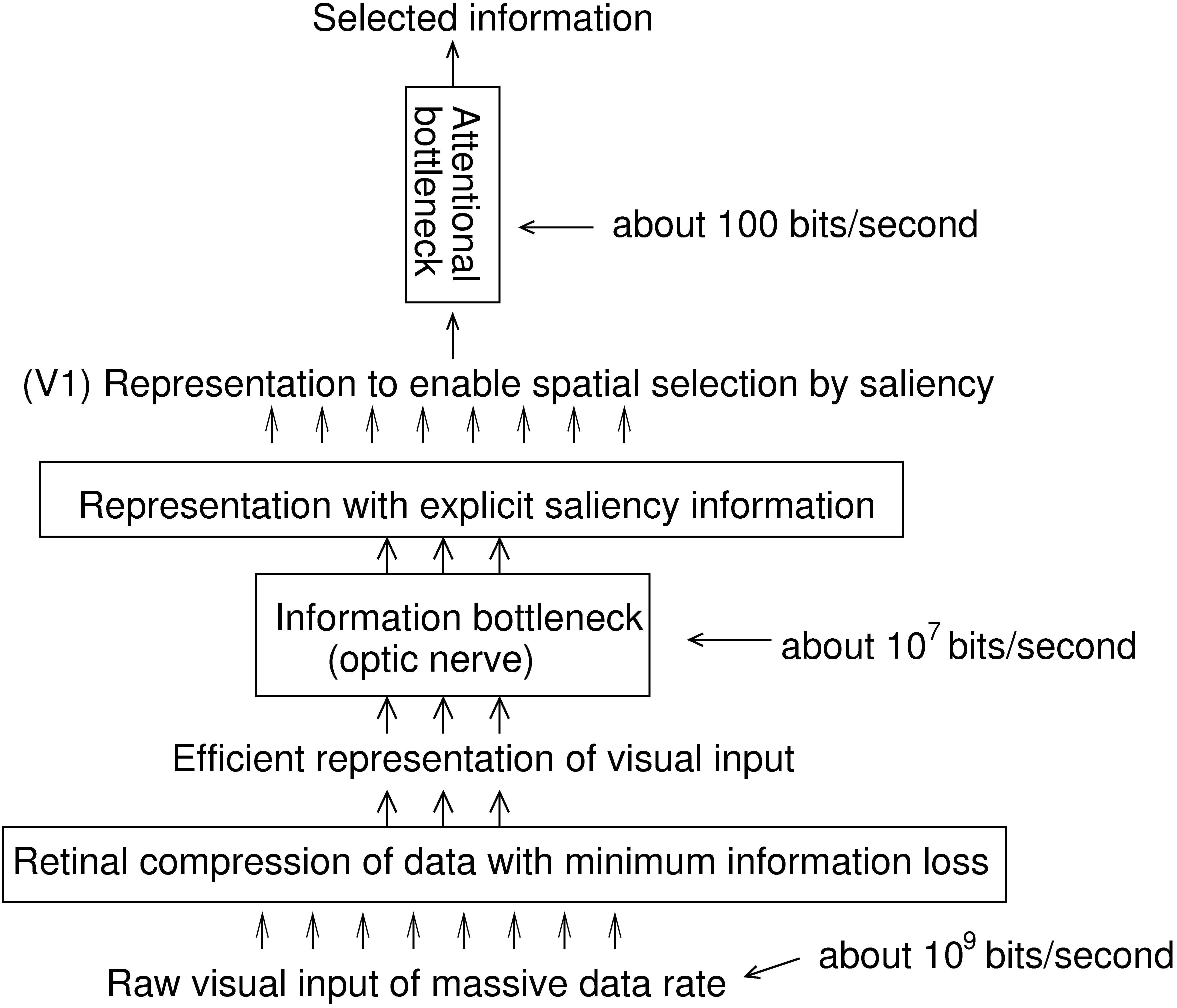 Figure from "Understanding Vision: theory, models, and data", by Li Zhaoping, Oxford University Press, 2014
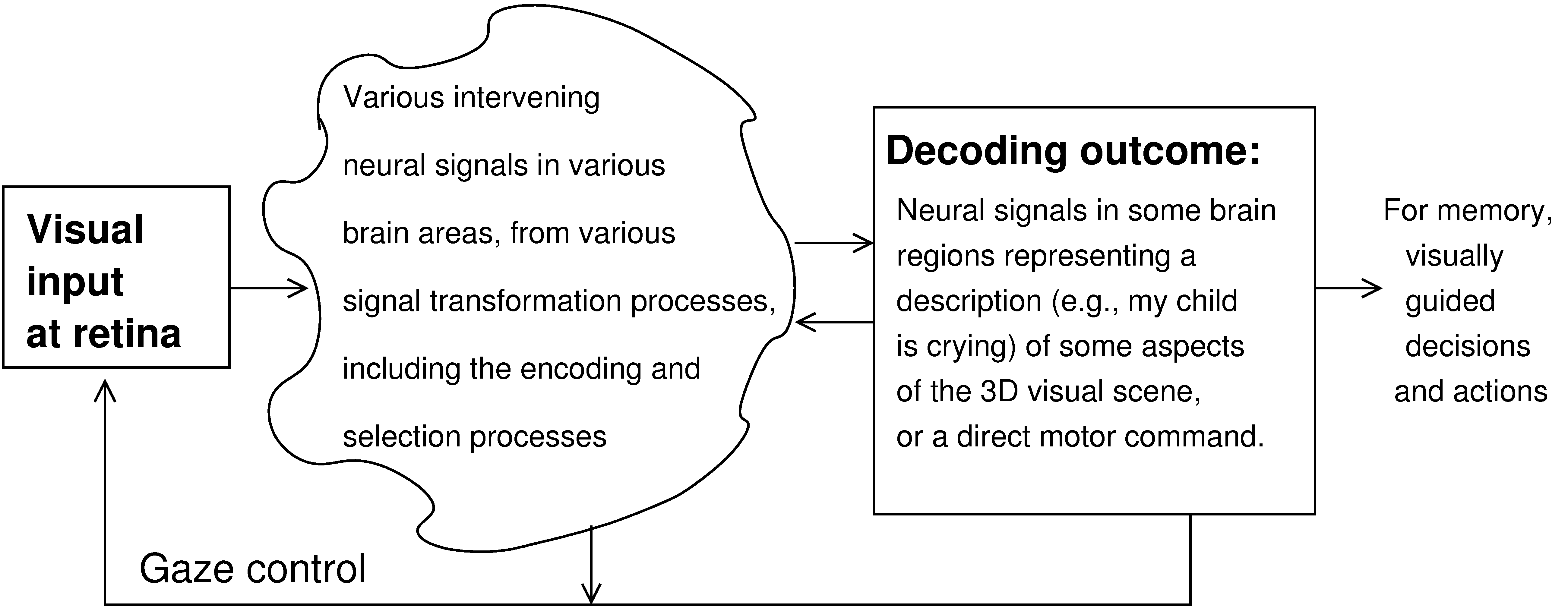 Figure from "Understanding Vision: theory, models, and data", by Li Zhaoping, Oxford University Press, 2014